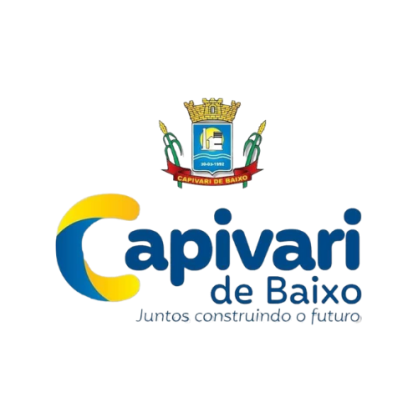 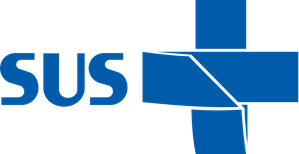 PREFEITURA MUNICIPAL DE CAPIVARI DE BAIXO
SECRETARIA MUNICIPAL DE SAÚDE
 
1º QUADRIMESTRE 

2024
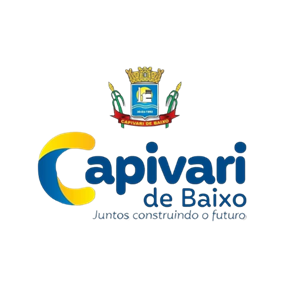 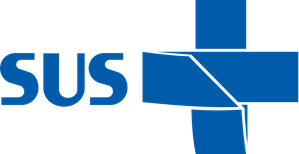 São 226 profissionais que atuam no Fundo Municipal de Saúde, na seguinte estrutura:
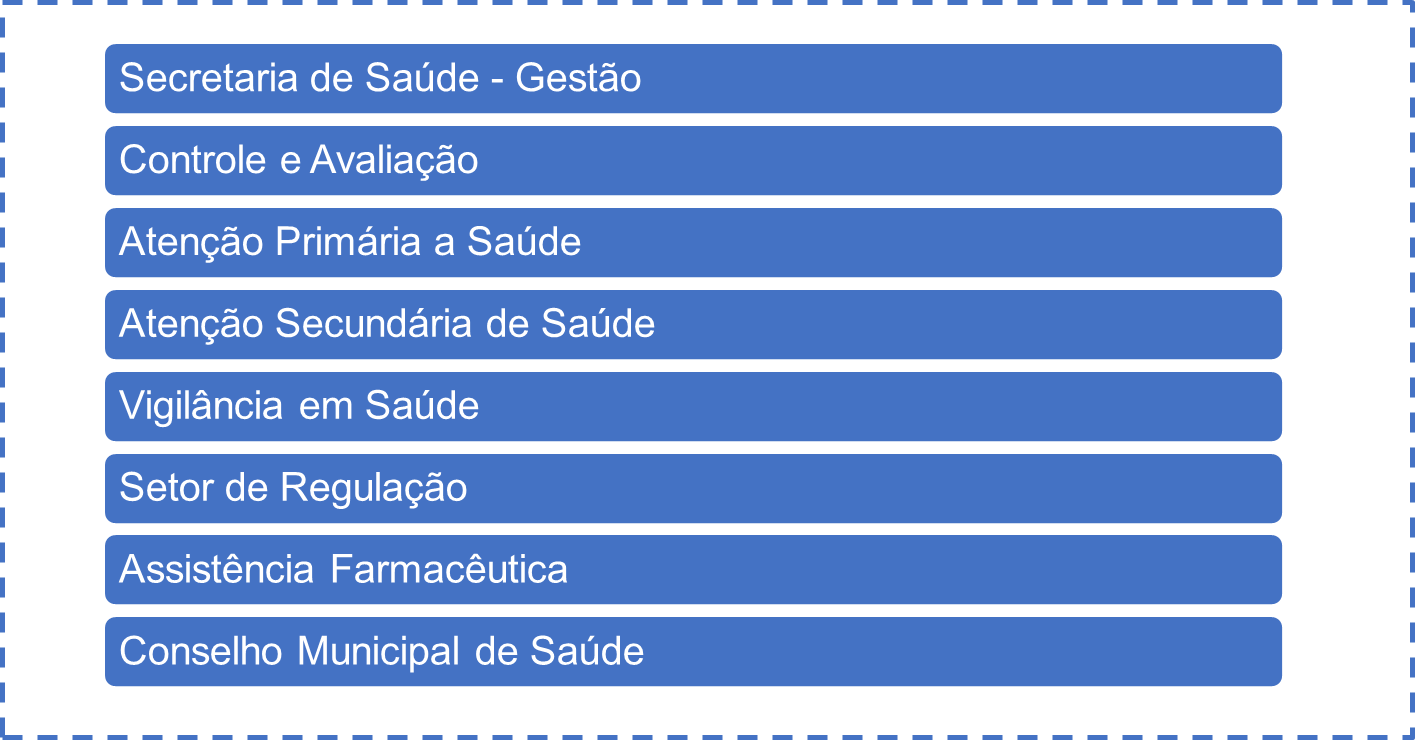 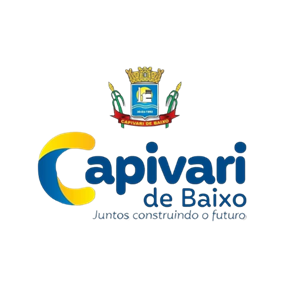 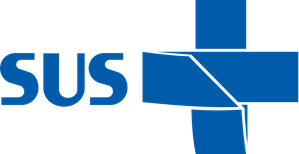 Atenção primária saúde , Média e Alta Complexidade
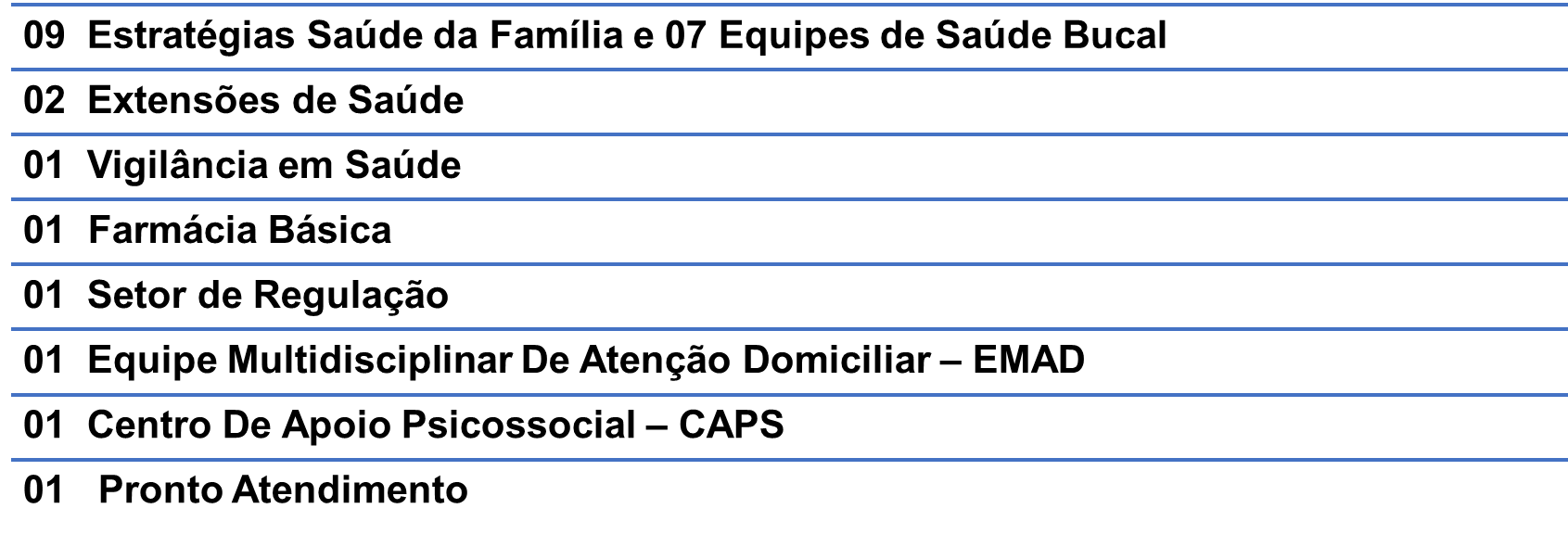 SECRETARIA MUNICIPAL DE SAÚDE
1º QUADRIMESTRE 
2024
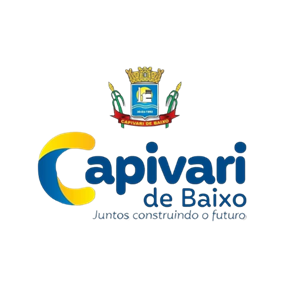 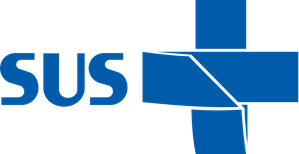 Durante o 1º quadrimestre foram realizados 48.163 Consultas médicas  todas unidades de saúde, nas  seguinte áreas:
SECRETARIA MUNICIPAL DE SAÚDE
1º QUADRIMESTRE 
2024
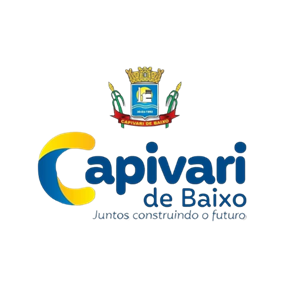 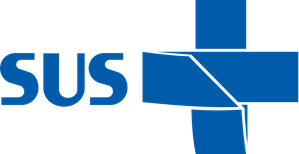 CONSULTAS COM ESPECIALISTAS DA REDE MUNICIPAL
SECRETARIA MUNICIPAL DE SAÚDE
1º QUADRIMESTRE 
2024
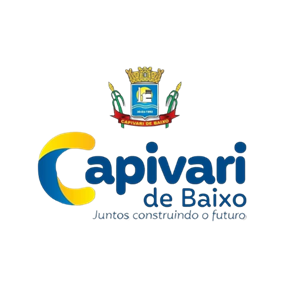 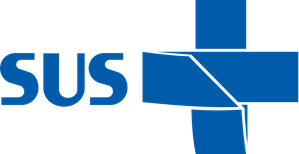 EXAMES DE IMAGEM
SECRETARIA MUNICIPAL DE SAÚDE
1º QUADRIMESTRE 
2024
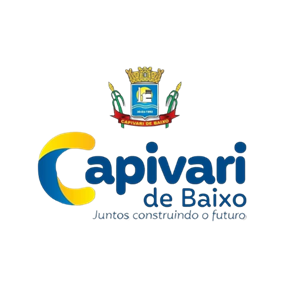 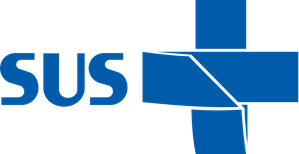 CIRURGIAS
SECRETARIA MUNICIPAL DE SAÚDE
1º QUADRIMESTRE 
2024
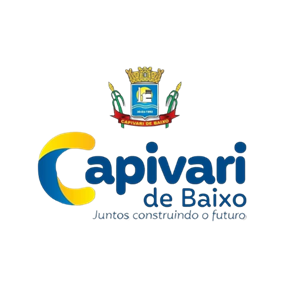 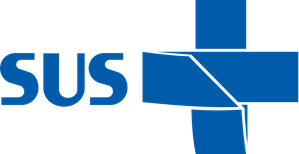 EMULT
SECRETARIA MUNICIPAL DE SAÚDE
1º QUADRIMESTRE 
2024
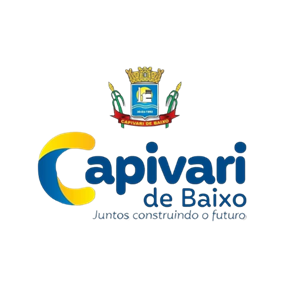 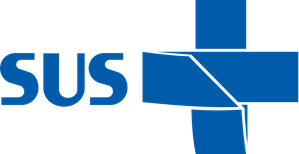 EMAD
SECRETARIA MUNICIPAL DE SAÚDE
1º QUADRIMESTRE 
2024
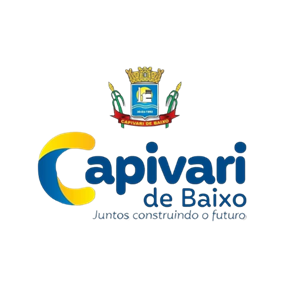 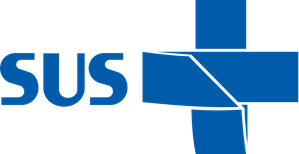 EXAMES DE LABORATÓRIO
EXAMES DE RADIOGRAFIA
SECRETARIA MUNICIPAL DE SAÚDE
1º QUADRIMESTRE 
2024
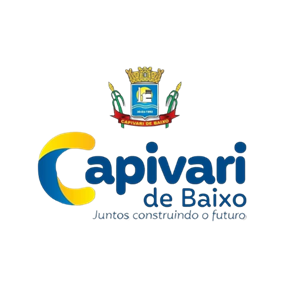 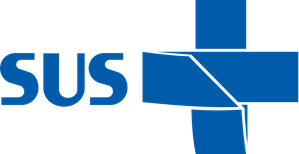 FARMÁCIA
SECRETARIA MUNICIPAL DE SAÚDE
1º QUADRIMESTRE 
2024
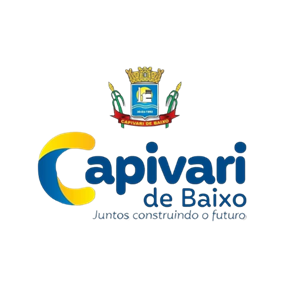 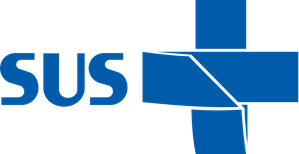 IMUNIZAÇÃO
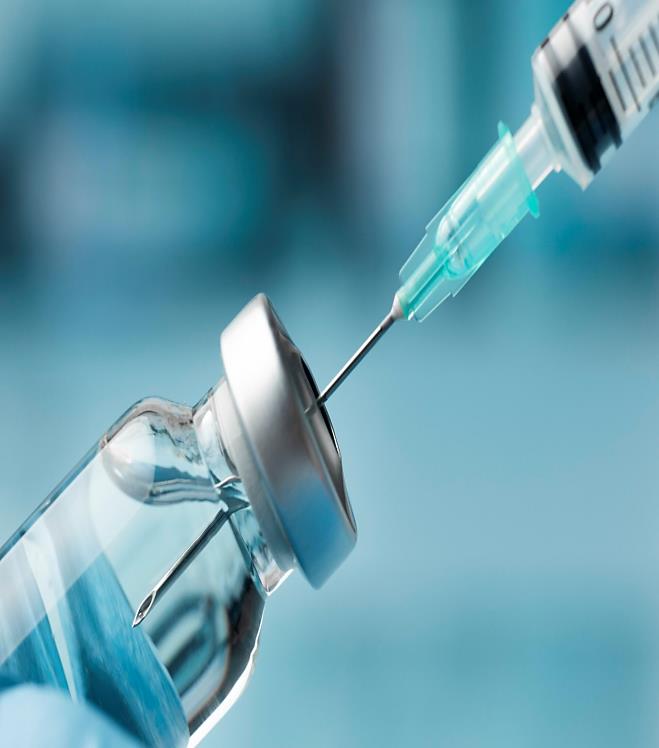 Durante o 1º quadrimestre foram realizados 3.997 vacinas
SECRETARIA MUNICIPAL DE SAÚDE
1º QUADRIMESTRE 
2024
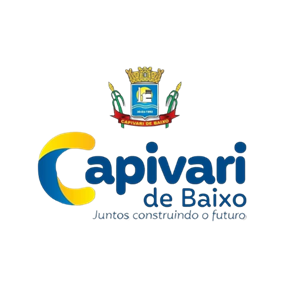 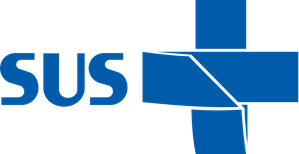 Transporte de pacientes
Durante o 1º quadrimestre foram realizados :

473 viagens via TFD

800 viagens para transportes de pacientes em tratamento de Hemodiálise em Tubarão
SECRETARIA MUNICIPAL DE SAÚDE
1º QUADRIMESTRE 
2024
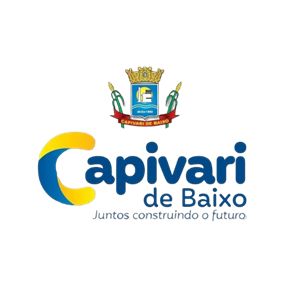 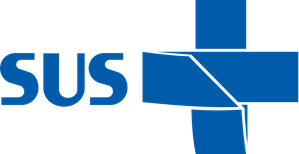 ALGUMAS AÇÕES DA SECRETARIA MUNICIPAL DE SAÚDE NO 1º QUADRIMESTRE 2024
SECRETARIA MUNICIPAL DE SAÚDE
1º QUADRIMESTRE 
2024
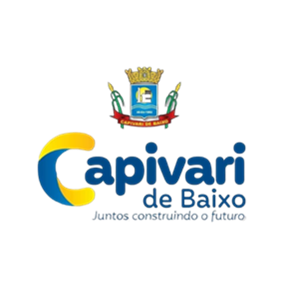 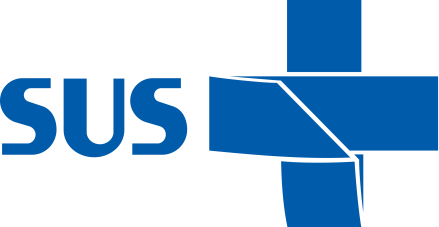 PARTICIPAÇÃO ATIVA DA SAÚDE NA COMISSÃO DO PLD BUSCANDO AUMENTAR NÚMERO DE PONTOS DE ENTREGA VOLUNTÁRIA (PEV)
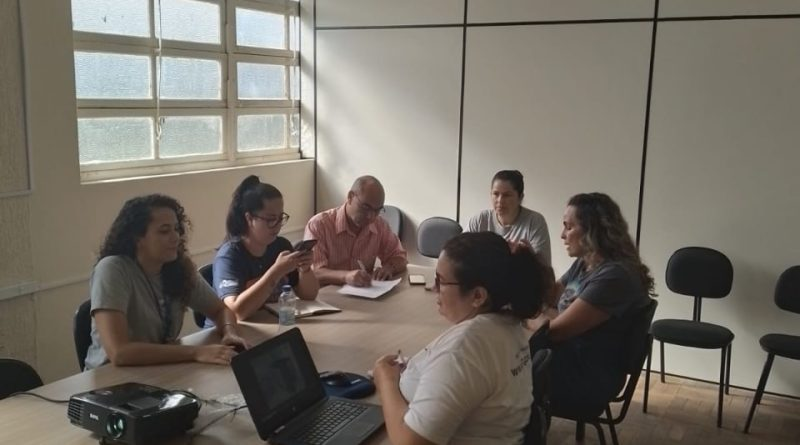 SECRETARIA MUNICIPAL DE SAÚDE
1º QUADRIMESTRE 
2024
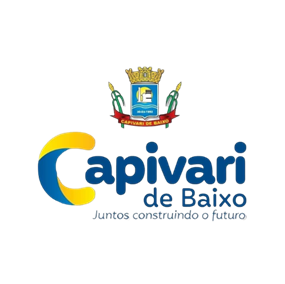 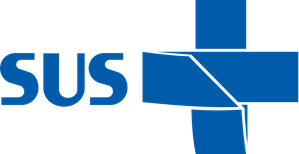 Assinado o aditivo que garante continuidade de repasse  de R$ 20 mil mensais à APAE para despesas na área ambulatorial de pacientes do SUS
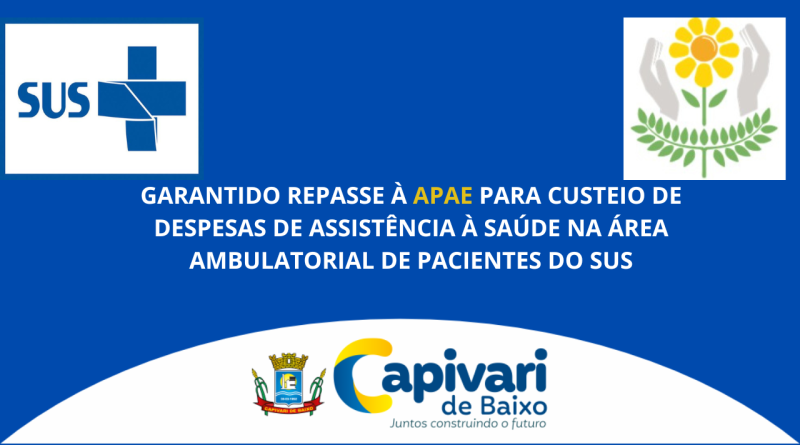 SECRETARIA MUNICIPAL DE SAÚDE
1º QUADRIMESTRE 
2024
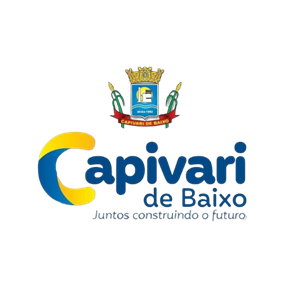 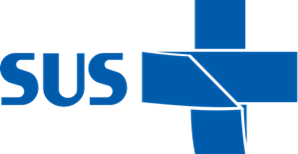 CENTRO DE ESPECIALIDADES MÉDICAS ALCANÇA MAIS DE 56 MIL ATENDIMENTOS EM MENOS DE 2 ANOS
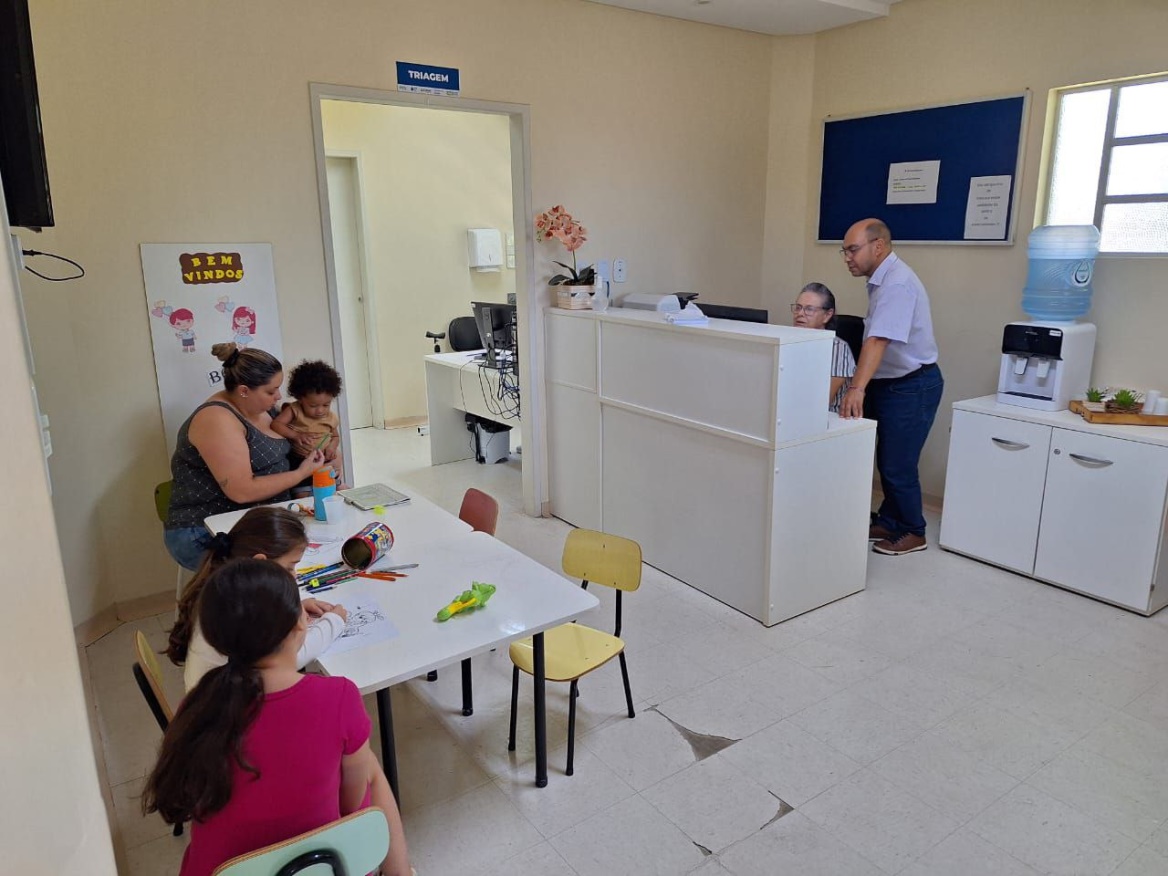 SECRETARIA MUNICIPAL DE SAÚDE
1º QUADRIMESTRE 
2024
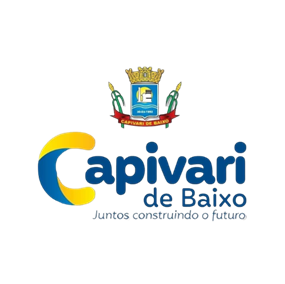 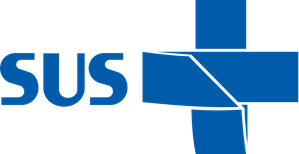 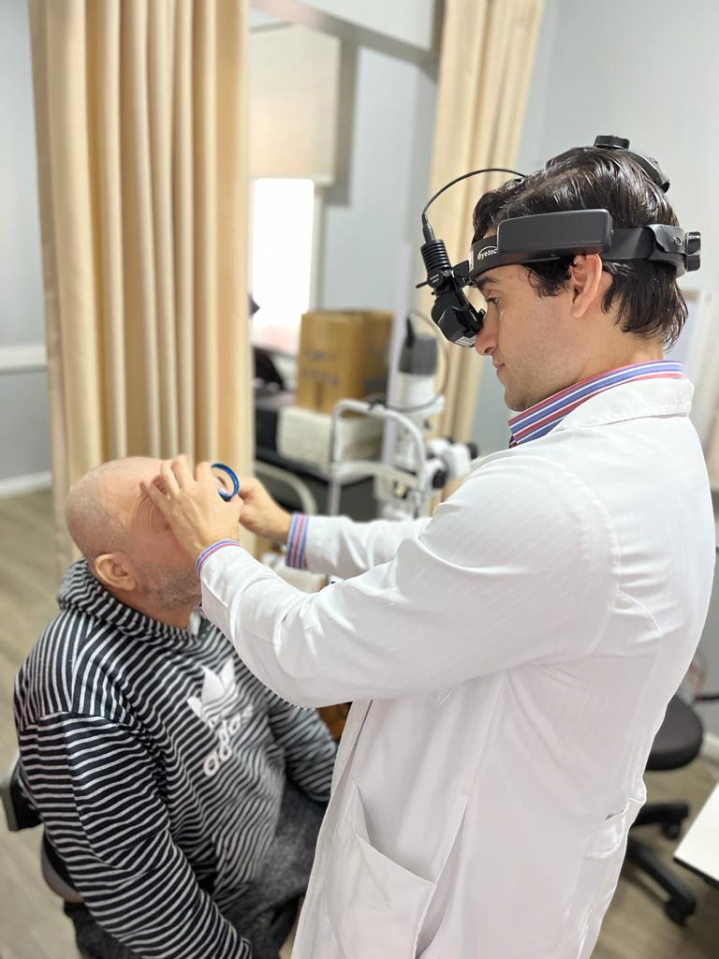 Saúde realiza dois mutirões de cirurgia de catarata, atendendo 61 pacientes
SECRETARIA MUNICIPAL DE SAÚDE
1º QUADRIMESTRE 
2024
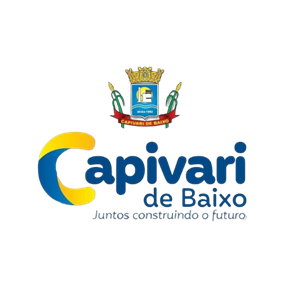 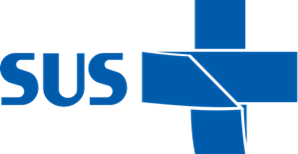 ESF CAÇADOR REALIZA AÇÕES DE SAÚDE DA MULHER ALUSIVAS AO MARÇO LILÁS
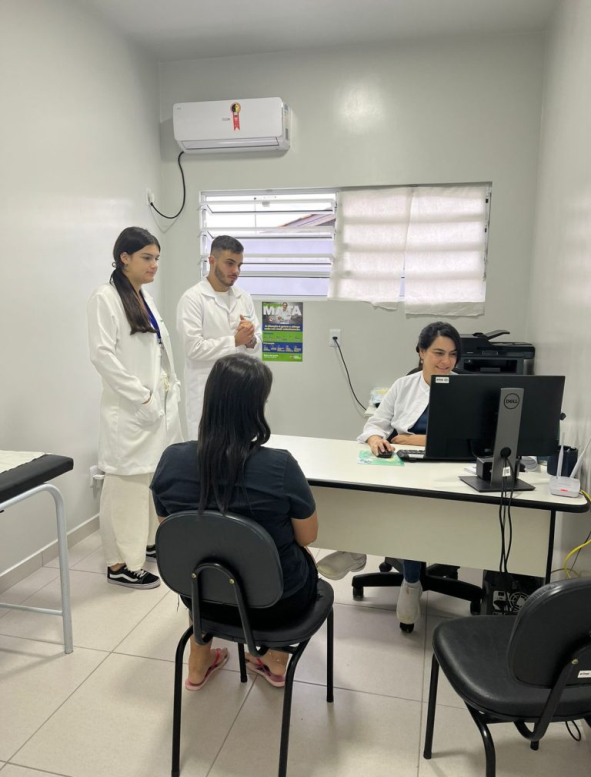 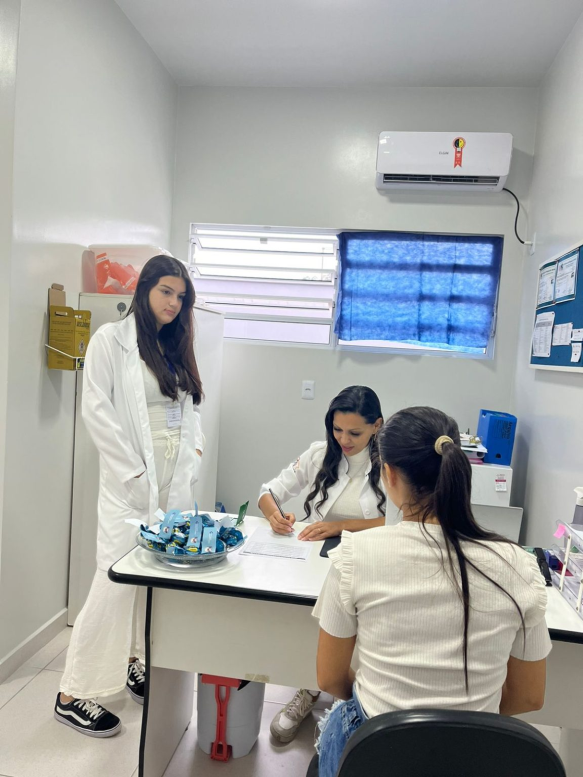 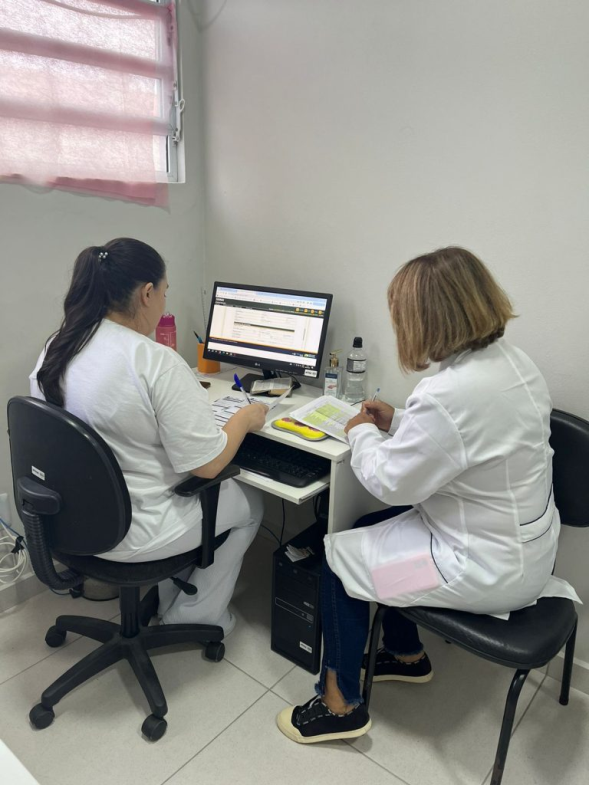 SECRETARIA MUNICIPAL DE SAÚDE
1º QUADRIMESTRE 
2024
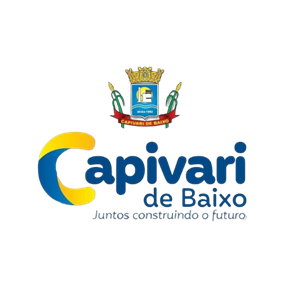 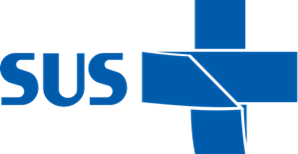 LABORATÓRIO DE ENTOMOLOGIA É REATIVADO
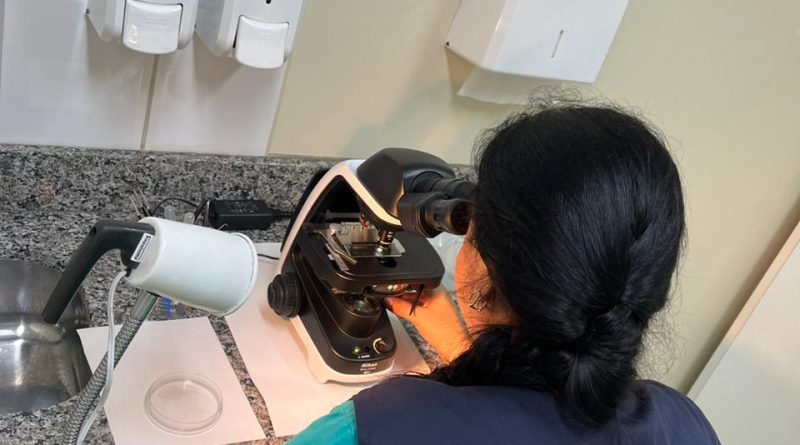 SECRETARIA MUNICIPAL DE SAÚDE
1º QUADRIMESTRE 
2024
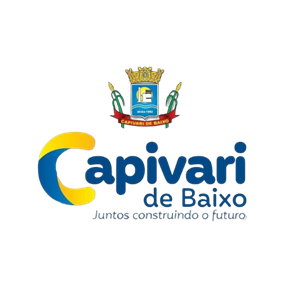 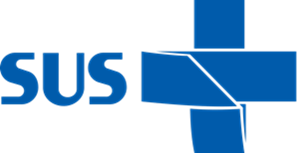 CAMPANHA DA INFLUENZA
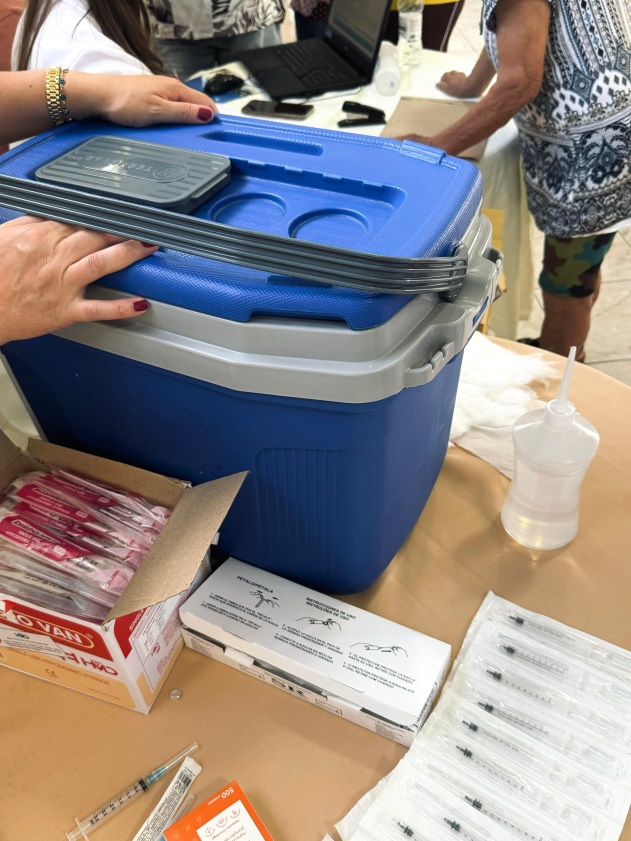 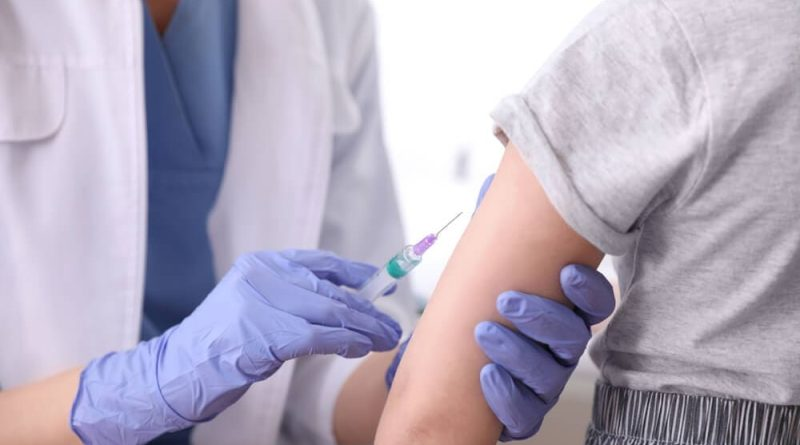 SECRETARIA MUNICIPAL DE SAÚDE
1º QUADRIMESTRE 
2024
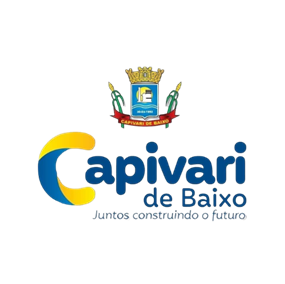 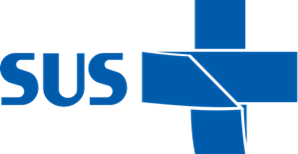 CAMINHADA MARCOU O DIA NACIONAL DA PROMOÇÃO DA QUALIDADE DE VIDA E O DIA MUNDIAL DA SAÚDE
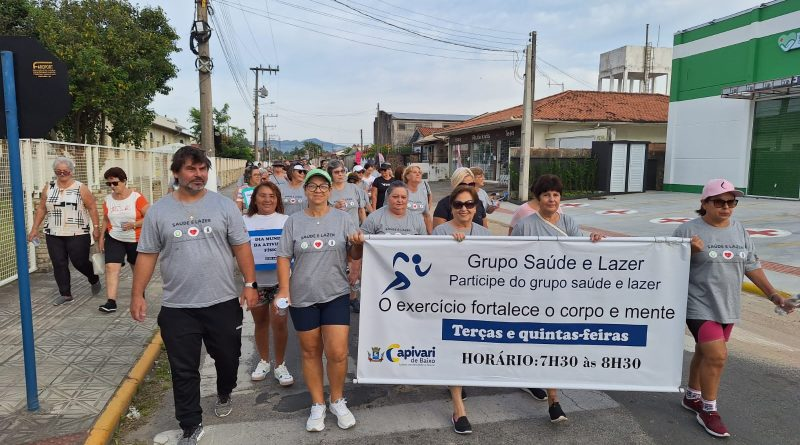 SECRETARIA MUNICIPAL DE SAÚDE
1º QUADRIMESTRE 
2024
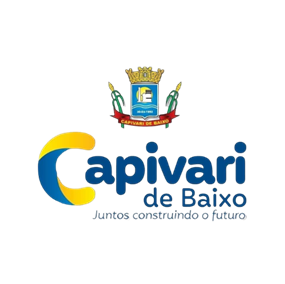 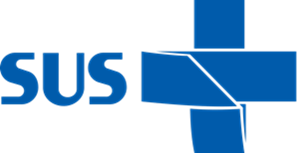 SAÚDE IMPLANTA PROGRAMA SAÚDE NA HORA QUE ESTENDE O HORÁRIO DE ATENDIMENTOS NA ESF DO TRÊS DE MAIO
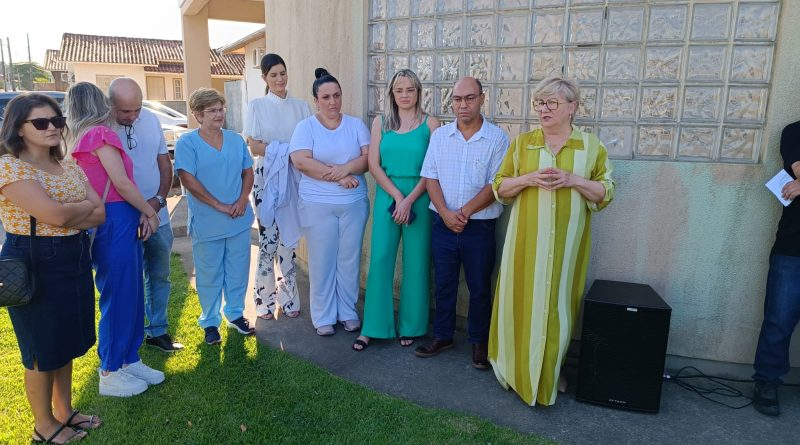 SECRETARIA MUNICIPAL DE SAÚDE
1º QUADRIMESTRE 
2024
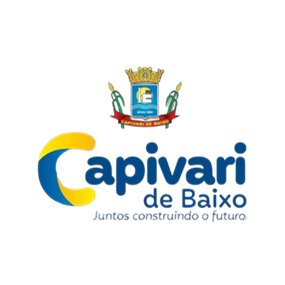 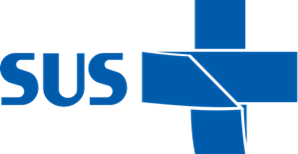 SECRETARIA DE SAÚDE AMPLIA A DISTRIBUIÇÃO DE FRALDAS GERIÁTRICAS
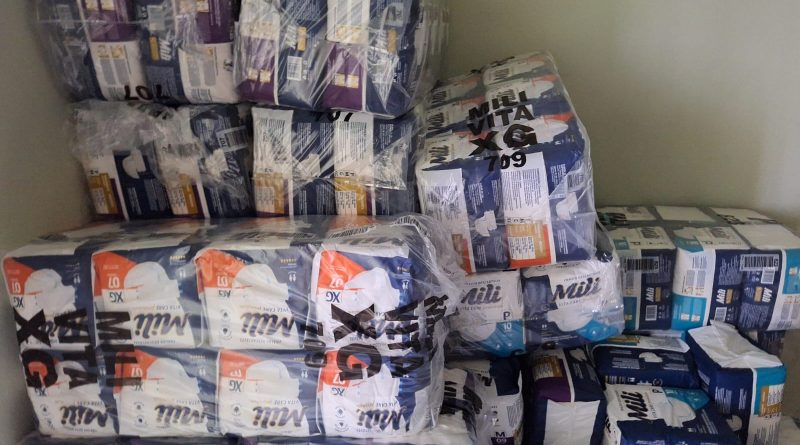 SECRETARIA MUNICIPAL DE SAÚDE
1º QUADRIMESTRE 
2024
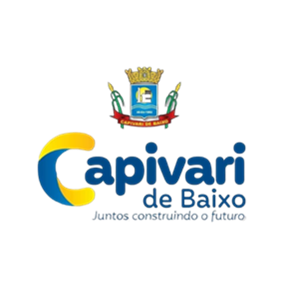 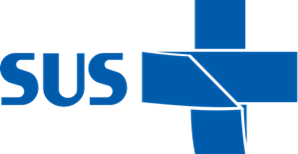 VACINAÇÃO CONTRA INFLUENZA 
APAE – GRUPOS DE IDOSOS
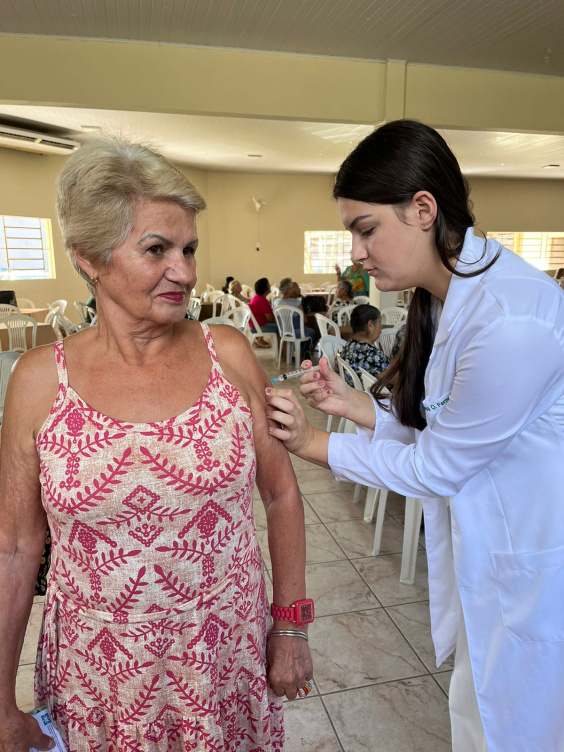 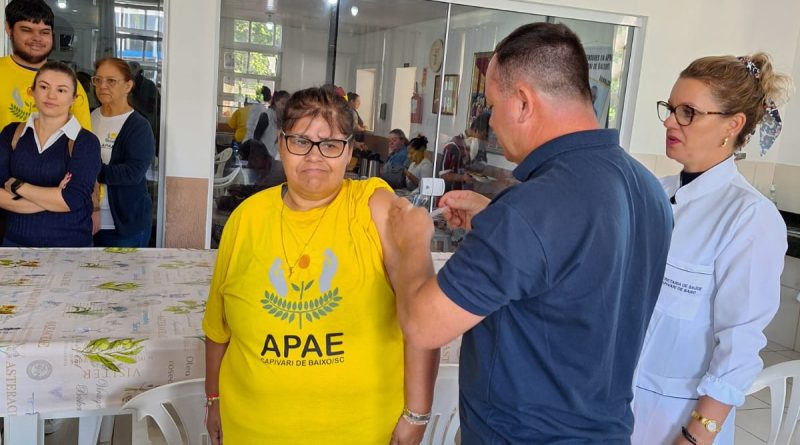 SECRETARIA MUNICIPAL DE SAÚDE
1º QUADRIMESTRE 
2024
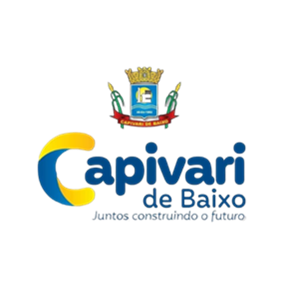 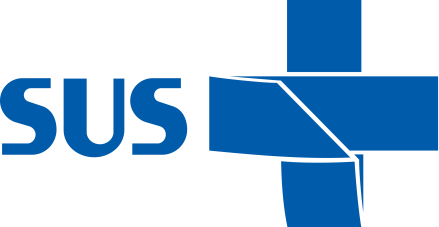 ABERTURA DE PROCESSO SELETIVO PARA AGENTES COMUNITÁRIAS DE SAÚDE, AGENTES DE ENDEMIAS E MOTORISTA
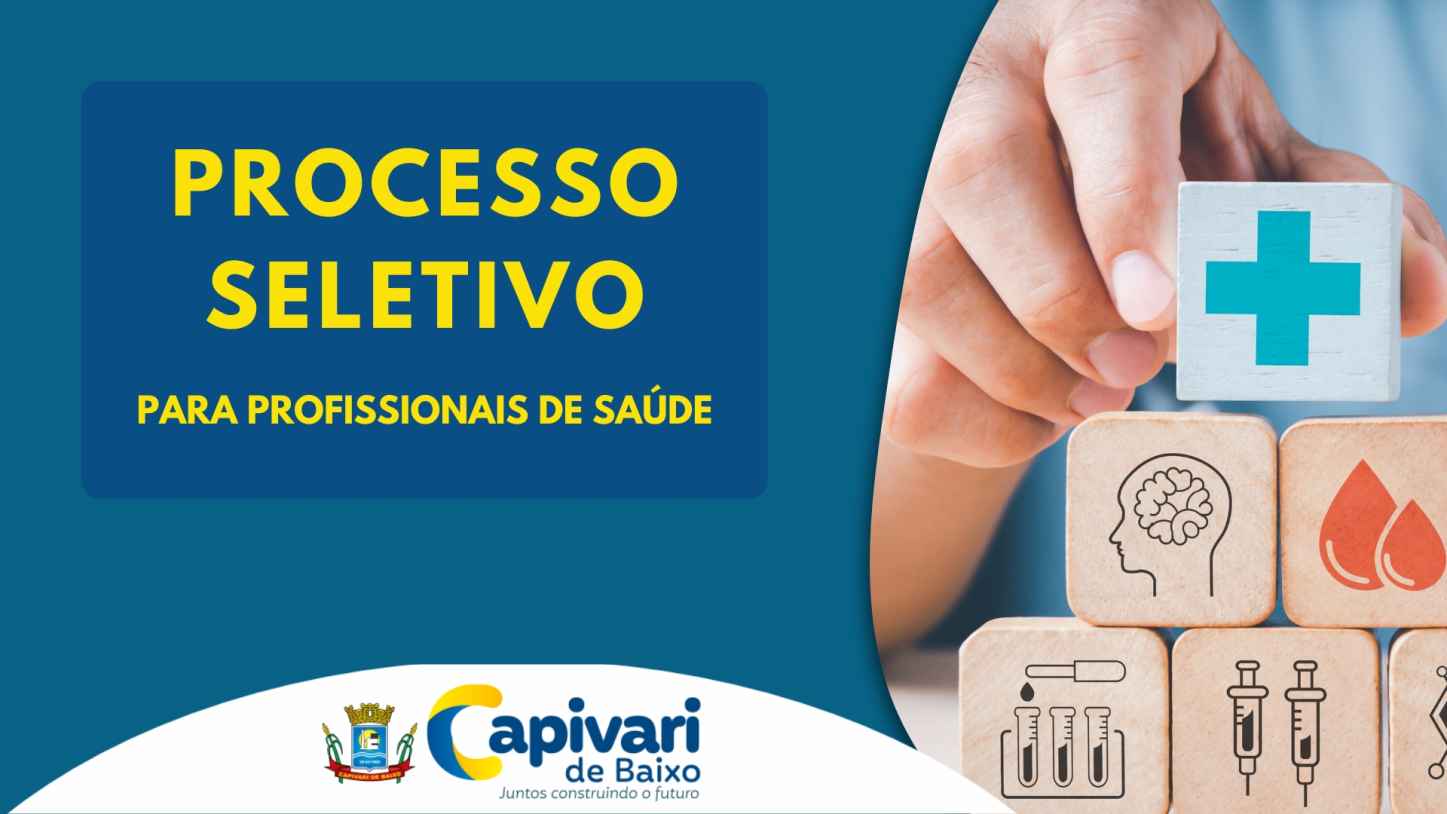 SECRETARIA MUNICIPAL DE SAÚDE
1º QUADRIMESTRE 
2024
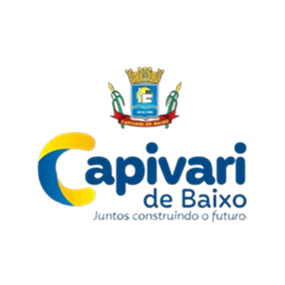 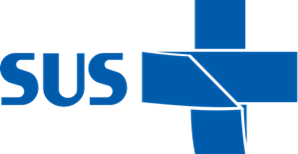 ENFERMEIROS E MÉDICOS DA ATENÇÃO PRIMÁRIA A SAÚDE PARTICIPARAM DA PRIMEIRA ETAPA DA CAPACITAÇÃO EM SEGURANÇA DO PACIENTE NA APS
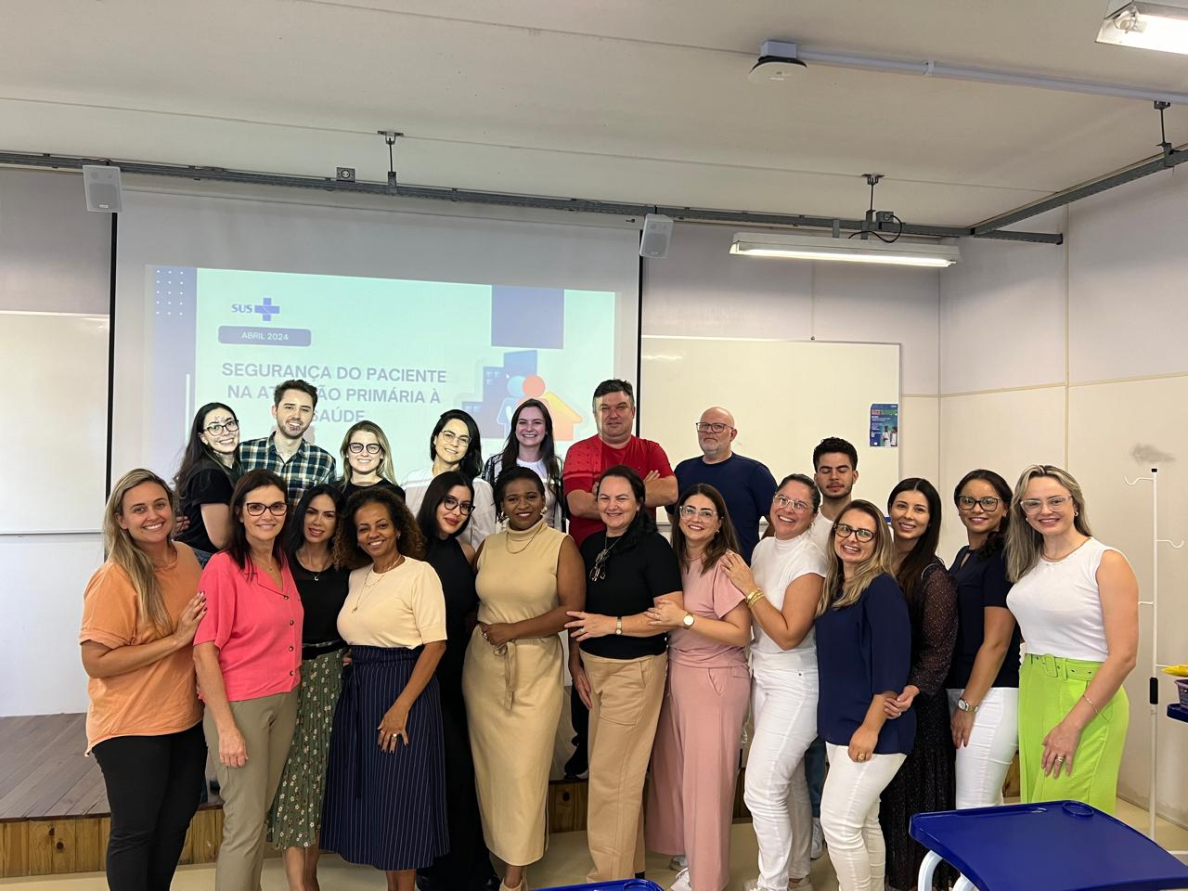 SECRETARIA MUNICIPAL DE SAÚDE
1º QUADRIMESTRE 
2024
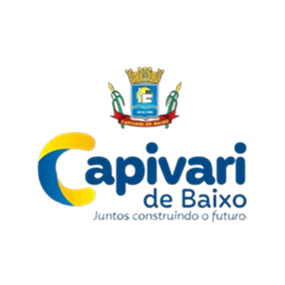 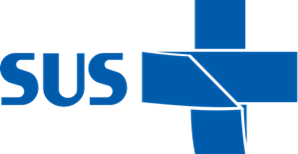 Campanha Vacinação Contra Poliomielite
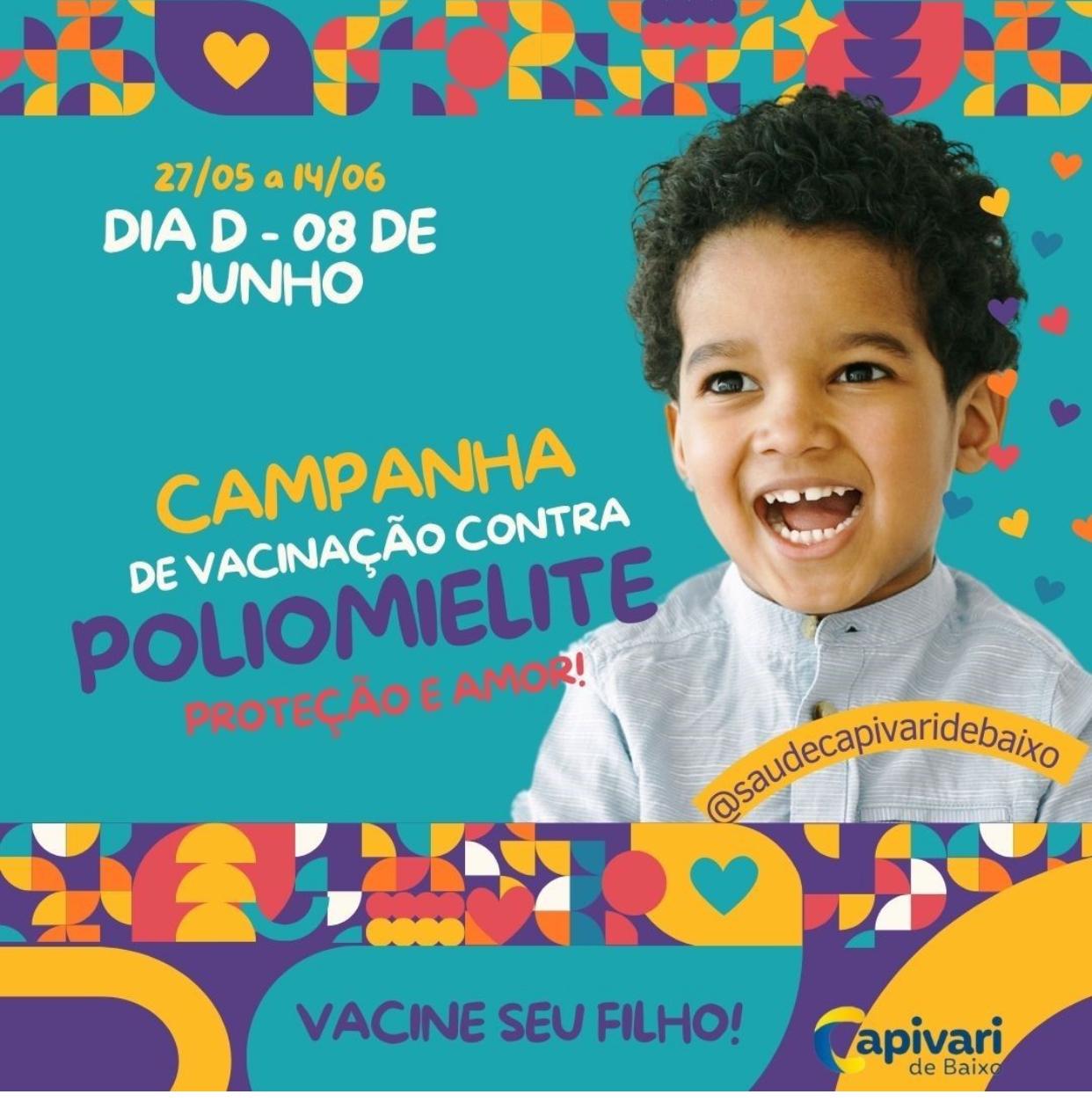 SECRETARIA MUNICIPAL DE SAÚDE
1º QUADRIMESTRE 
2024
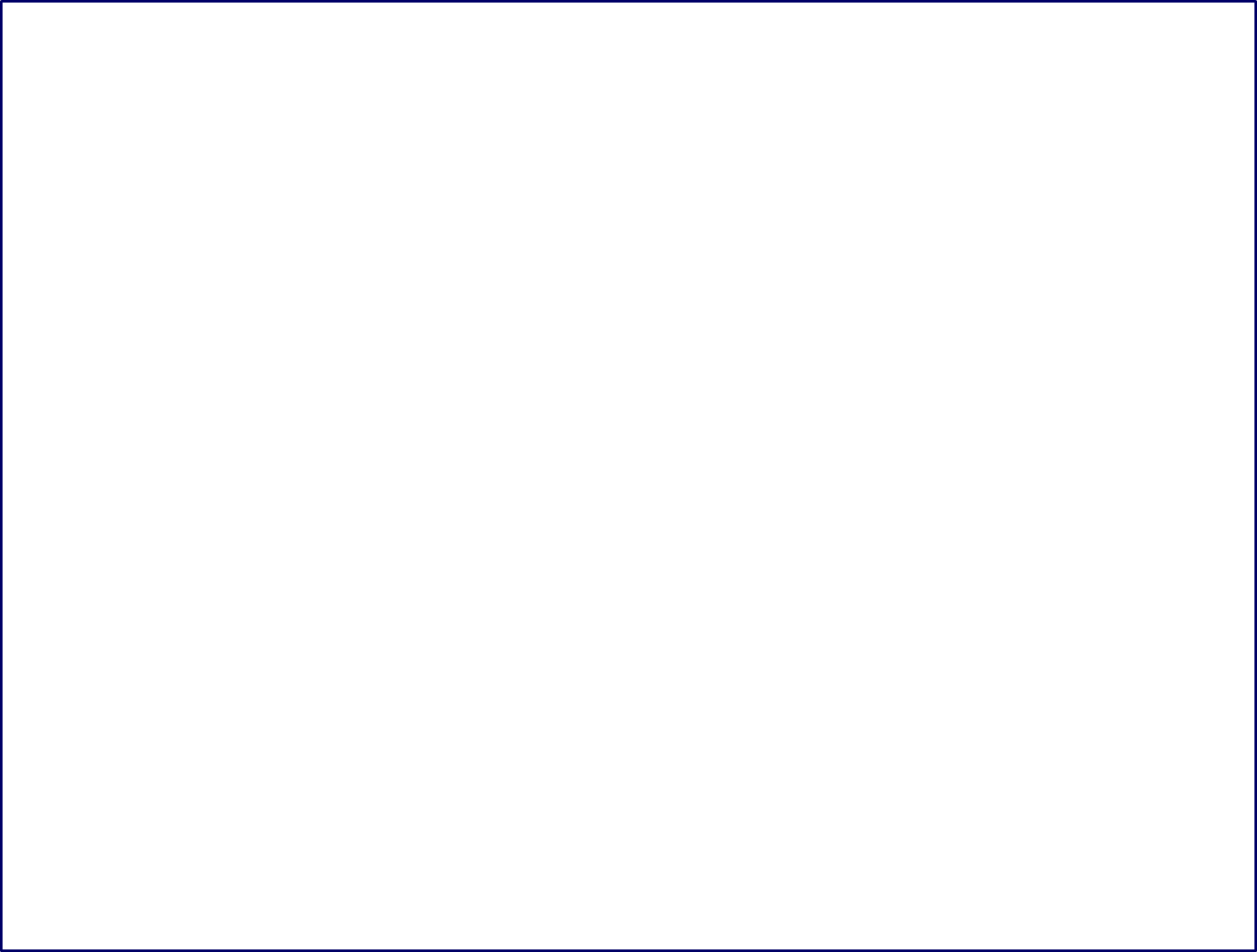 OBRIGADO

Secretaria de Saúde
Capivari de Baixo
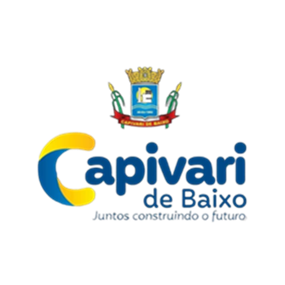 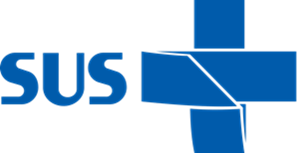